Community Engagement
Making A Difference
What You Can Expect:
Who Are We?
Why Is Building Relationships Important?
We Are Here To Inspire Each Other- Not Compete With Each Other!
What Are Our Companies Doing?
Tell YOUR Story
Team Work Makes The Dream Work!
Questions
Naomi
Why Community Outreach is Important
Boosts Brand Loyalty
Cultivates Brand Advocates
Builds Trust
Shows Loyalty to the Community
Grows Employee Relationships
Gives Employees Purpose
Customer Engagement
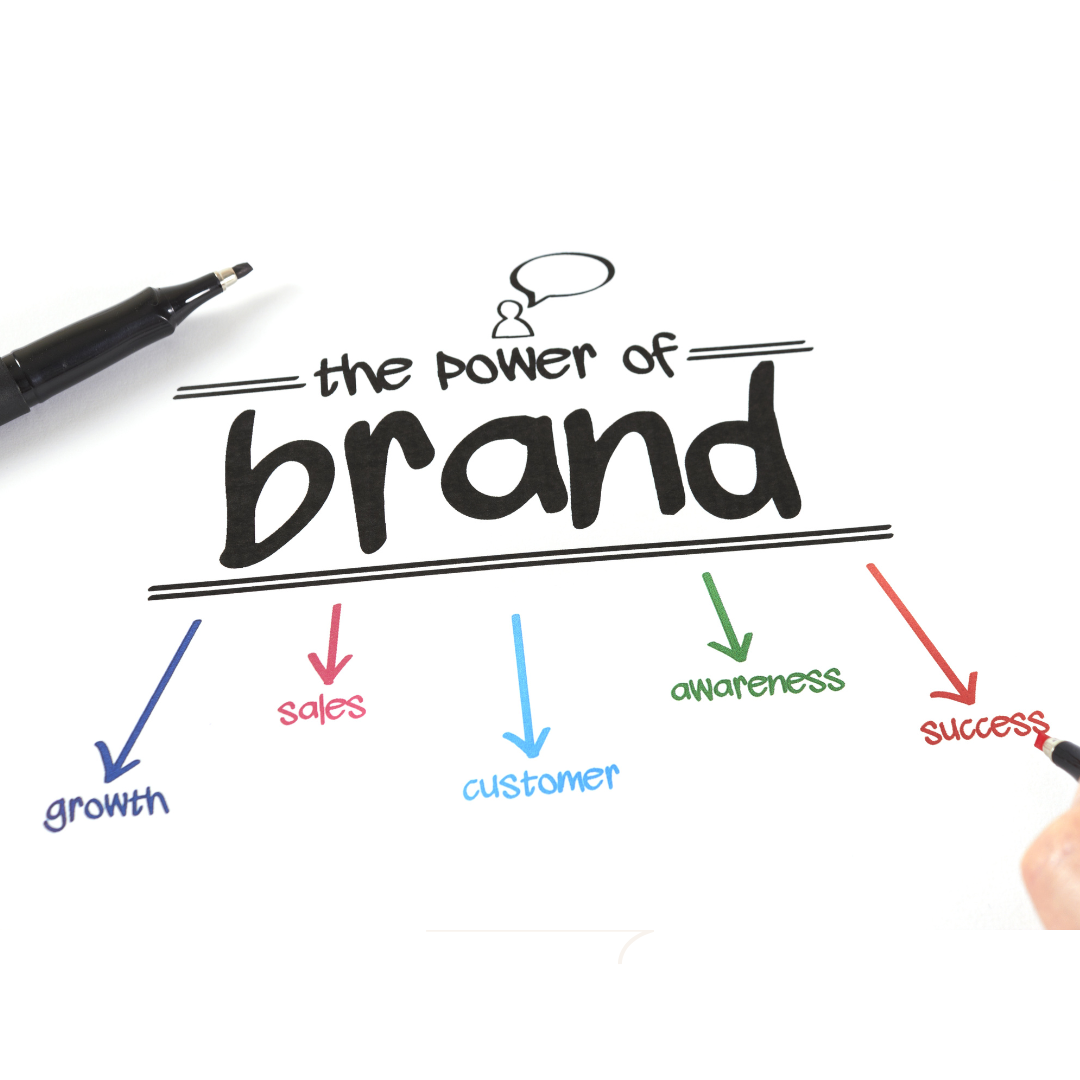 Emily
Building Relationships
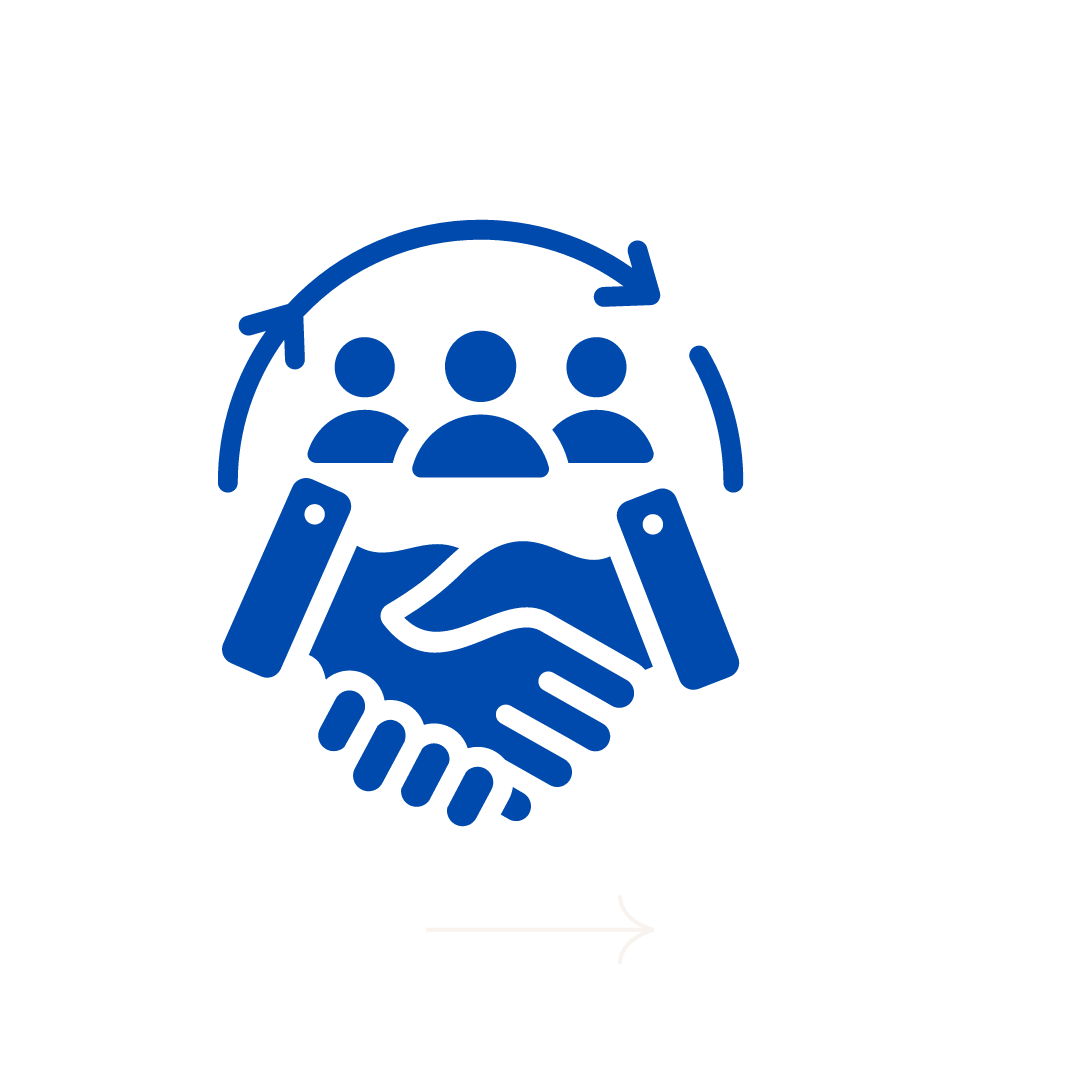 Telling our story within the community
Promote Safety Efforts
Aggregates build communities/infrastructure
Explain why mining is essential - How the material is used.
Promote Quality / Safety Awards
Promote your employees
Local Townships
Attending township meetings
Knowing the support within your company
Being open to the public
Host a community day - allow people to ask questions
Take a Tour
Touch a Truck
Ask The Community What We Can Do
Megan
Community Outreach - Carr Brothers
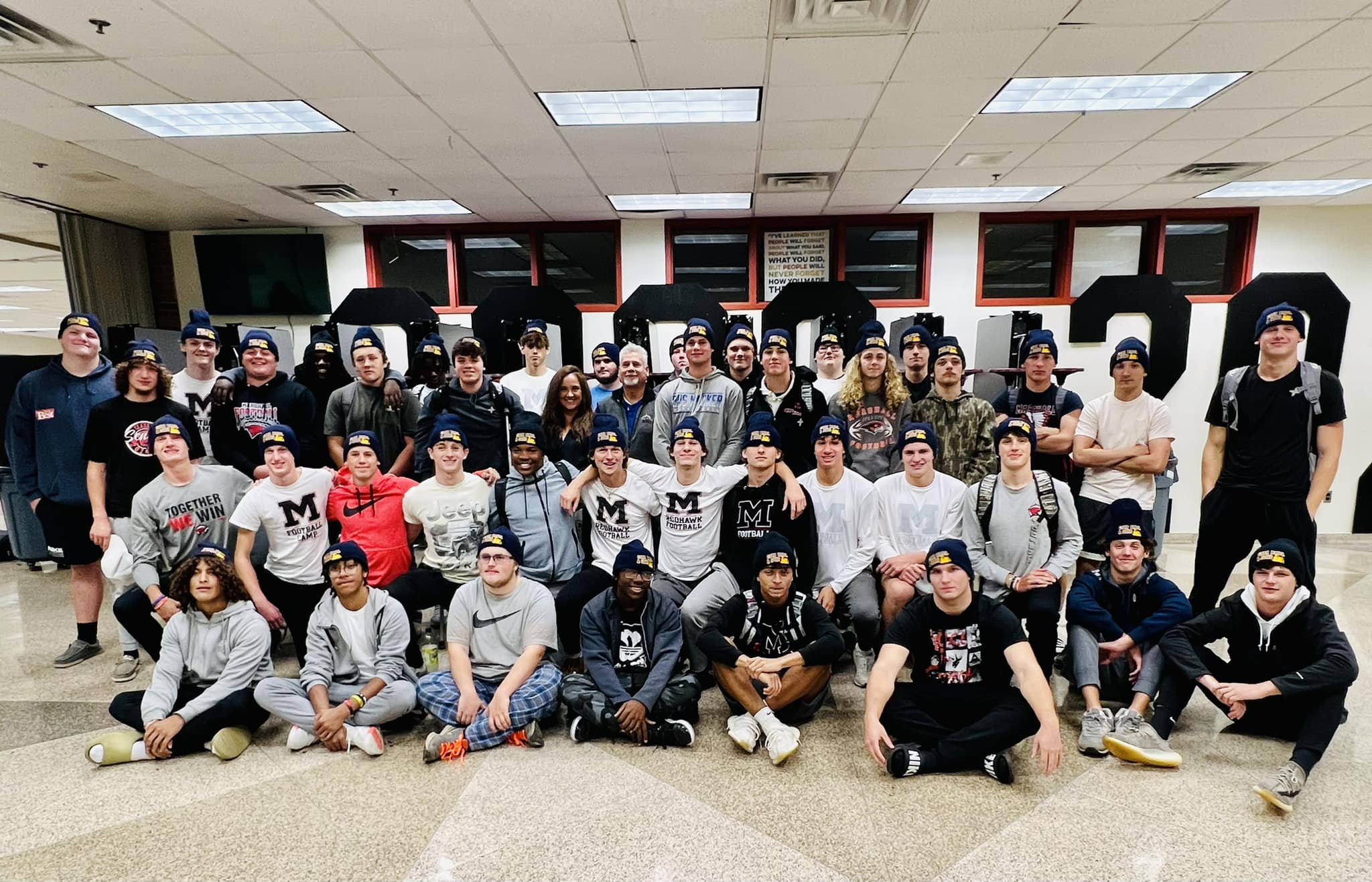 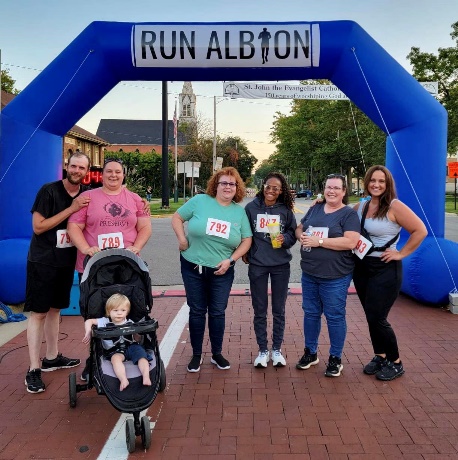 Involvement with the Youth 
4H Projects 
Purchasing Projects or Sponsoring with an Add-On
Donating Materials to Show Arenas  
Power Wheels Derby 
Touch a Truck
Local Schools 
Little League 
Ball Diamonds 
Playgrounds 
Sports Dinners 
MAA Programs 
MI Rocks Rock!- Rock Box’s 
Toys for Tots- Winter Conference 
Community Involvement 
5K- Supporting Albion’s Big Read
Holiday Parades 
Truck Shows- Albion’s Festival of the Forks 
Local Firefighters and Law Enforcement 
Storm Response 
Tours of our Facilities 
Search and Rescue Training
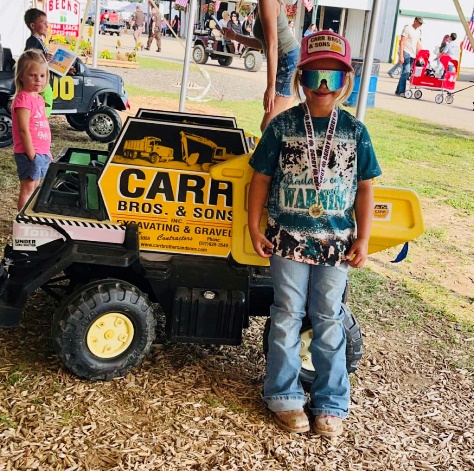 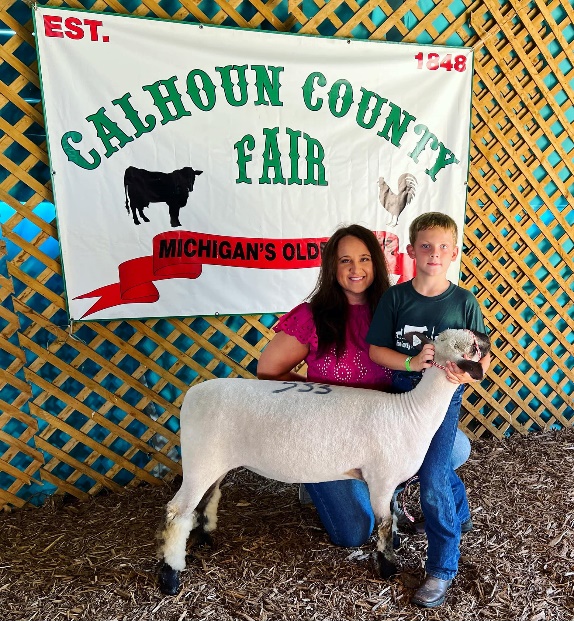 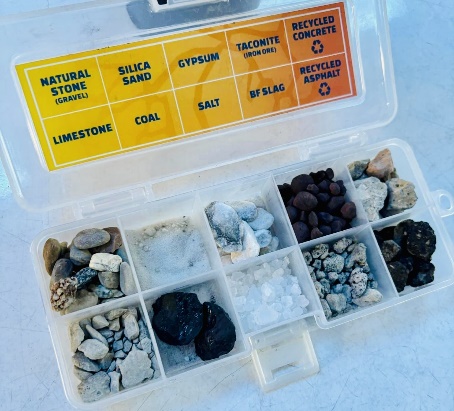 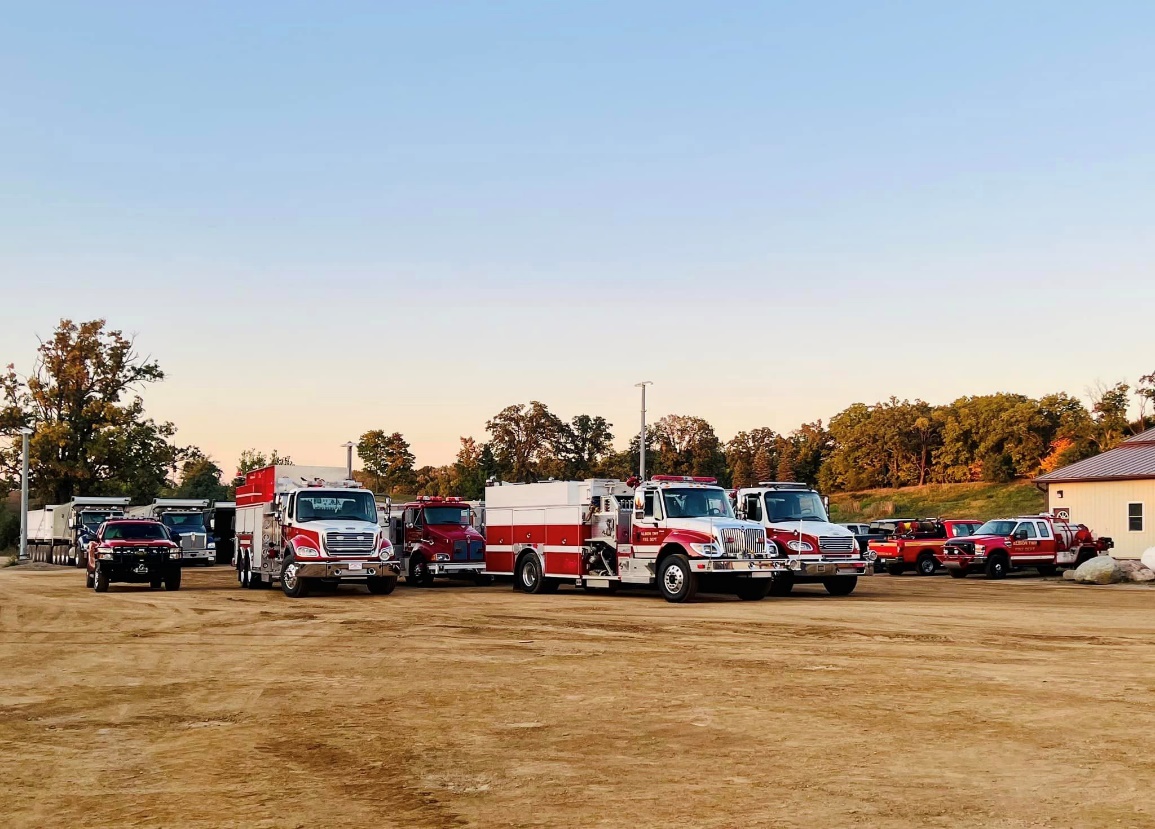 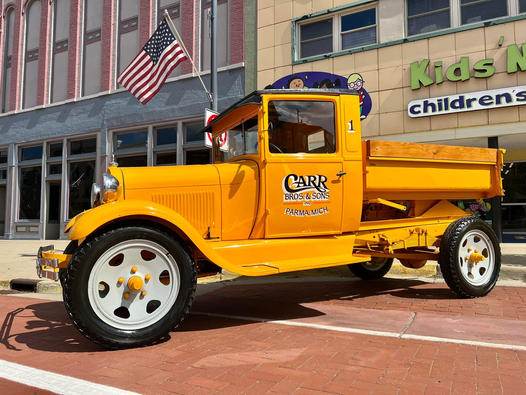 Community Outreach- Stoneco Of Michigan
School Tours:
10 School Every Spring- 1,000 Students
High School Spirit Rocks
Holiday Giving
Toys for Tots
Holiday Dinners
Adopt A Family
Employee Engagement Ideas:
Relay for Life
Truck Wraps
Local Organizations
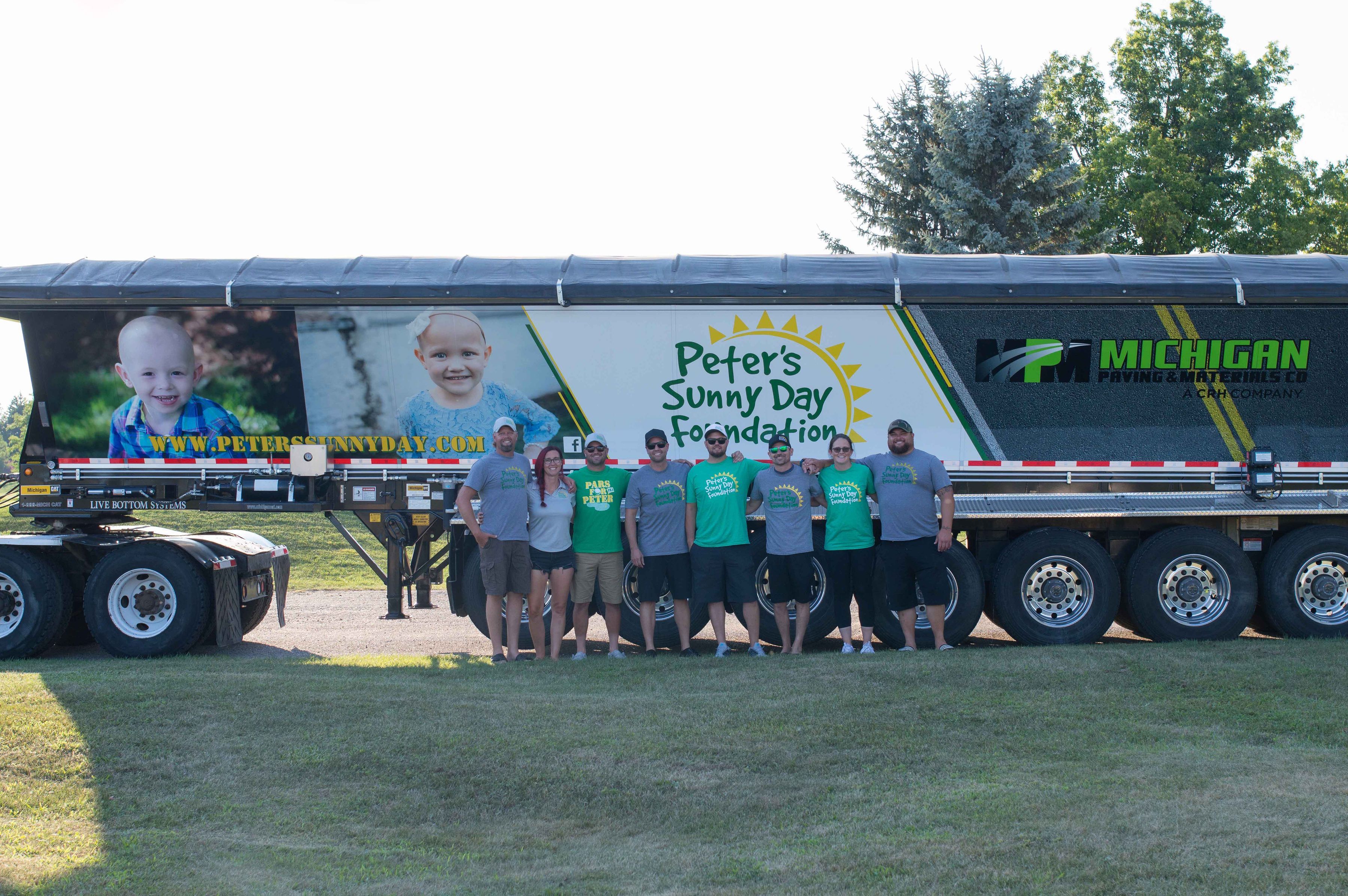 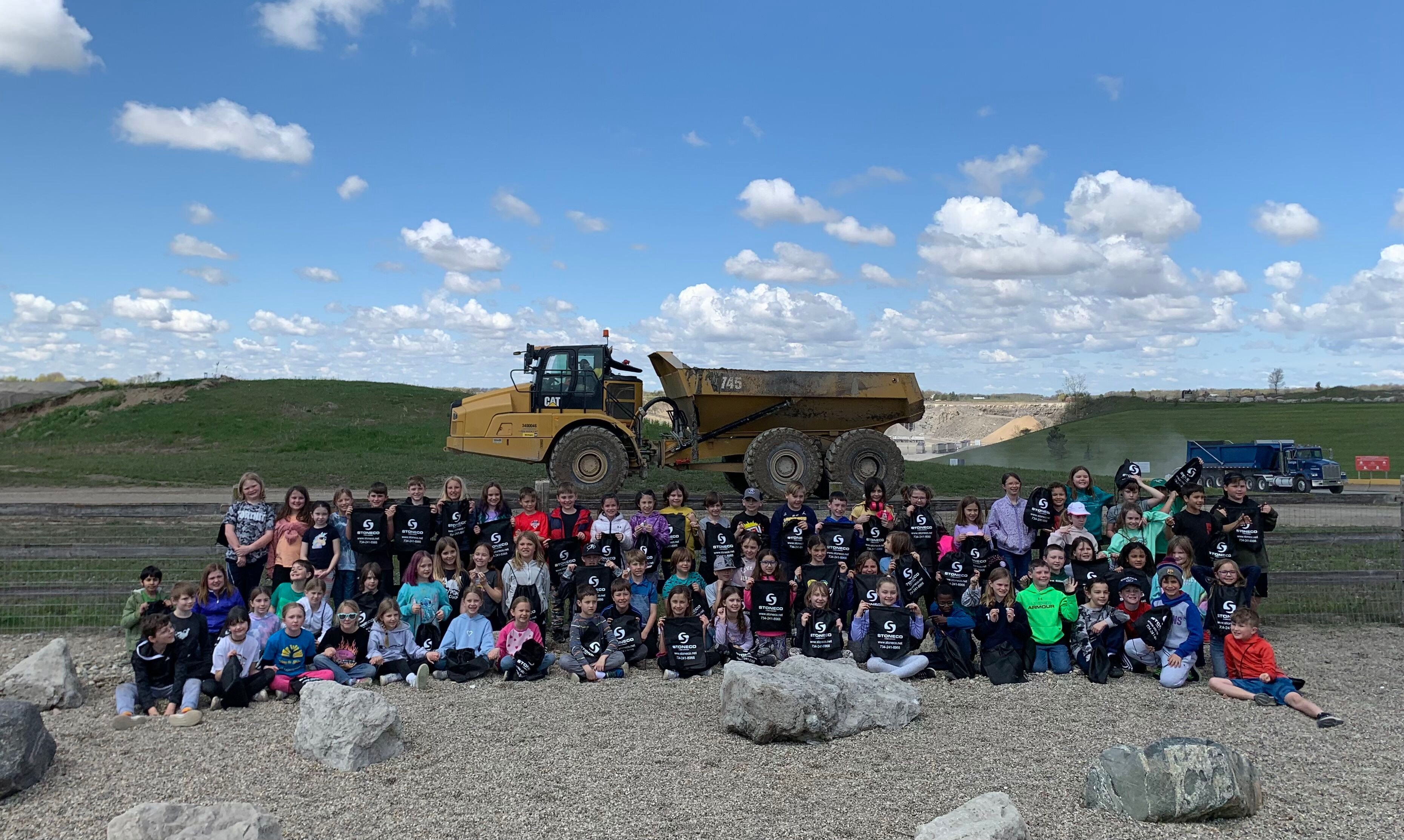 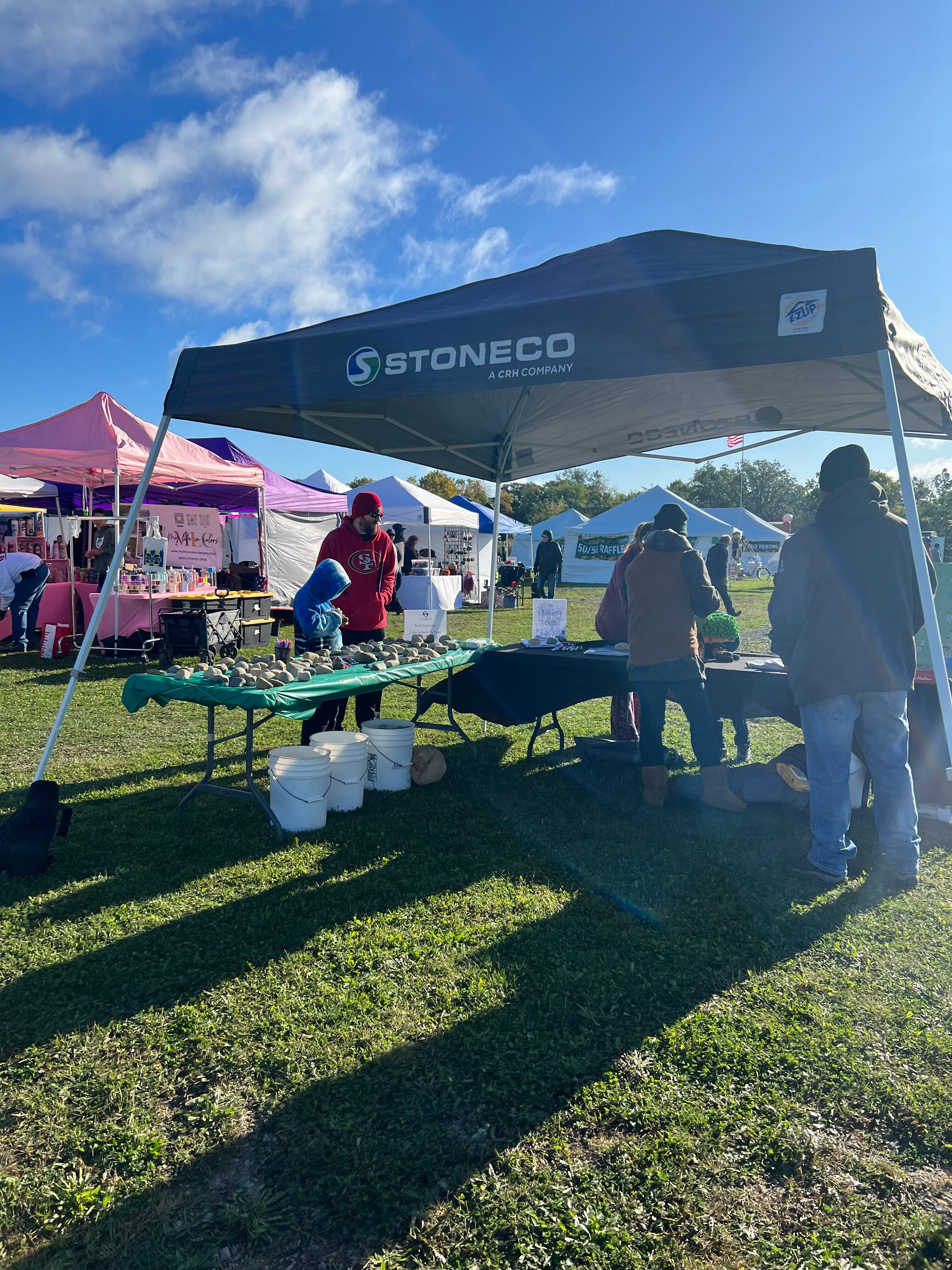 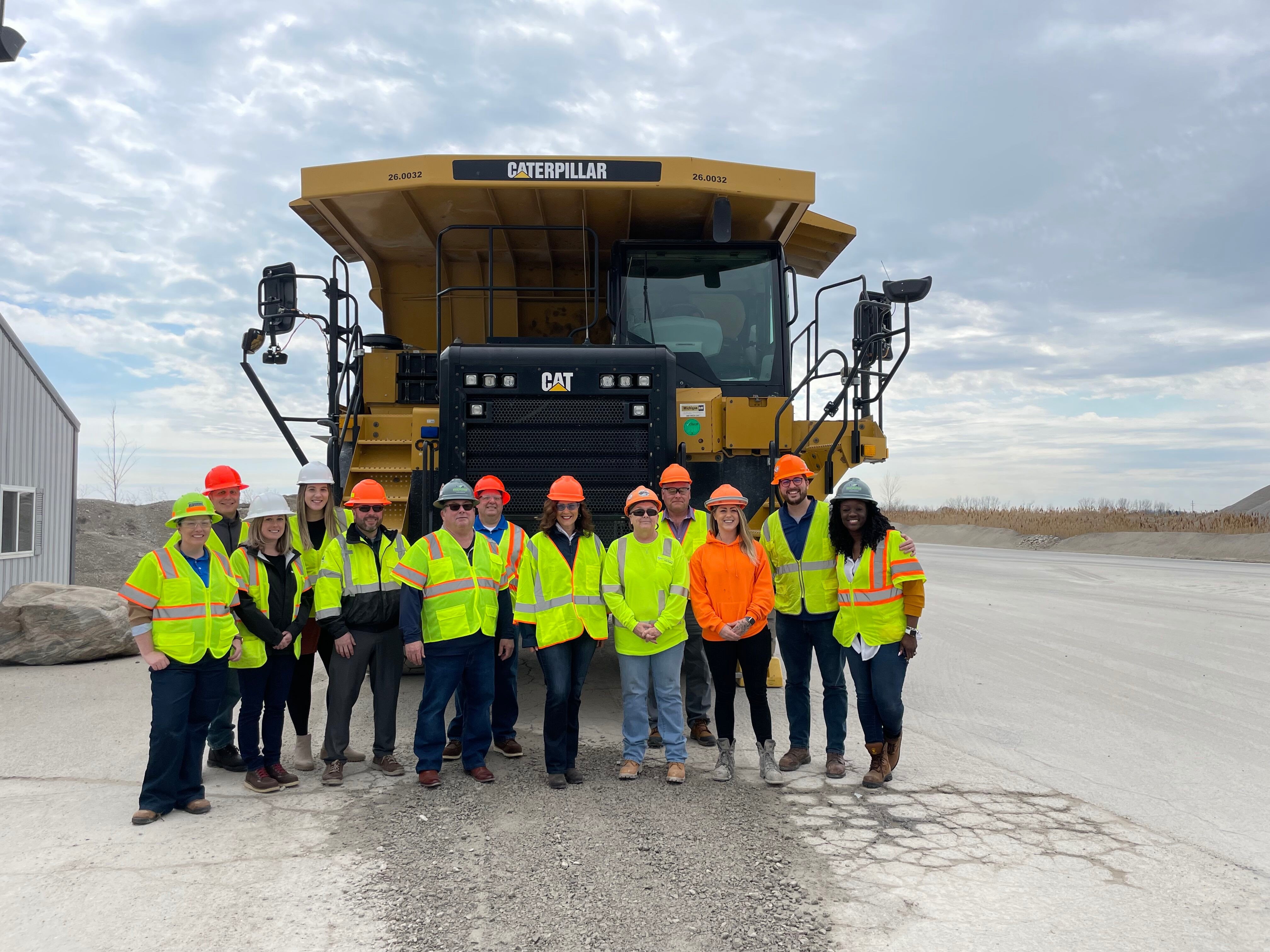 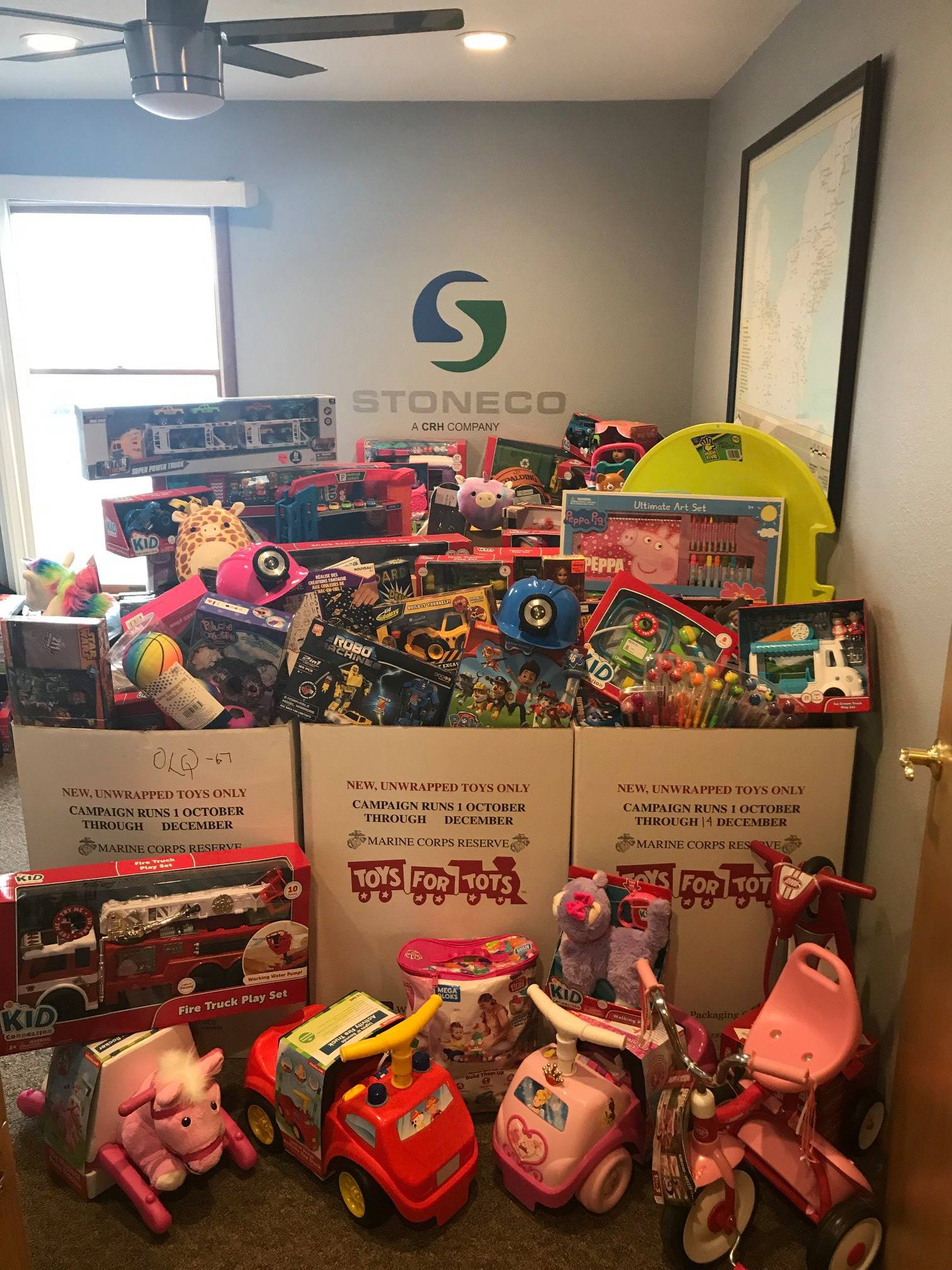 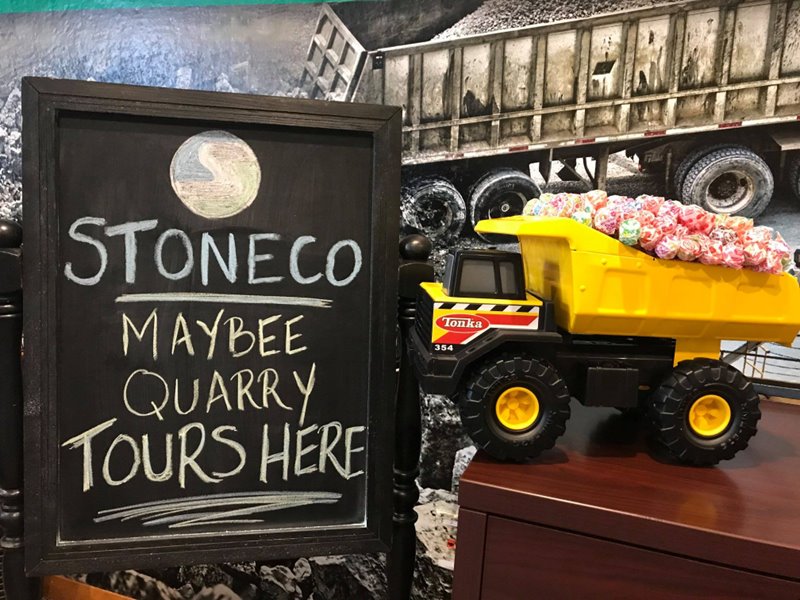 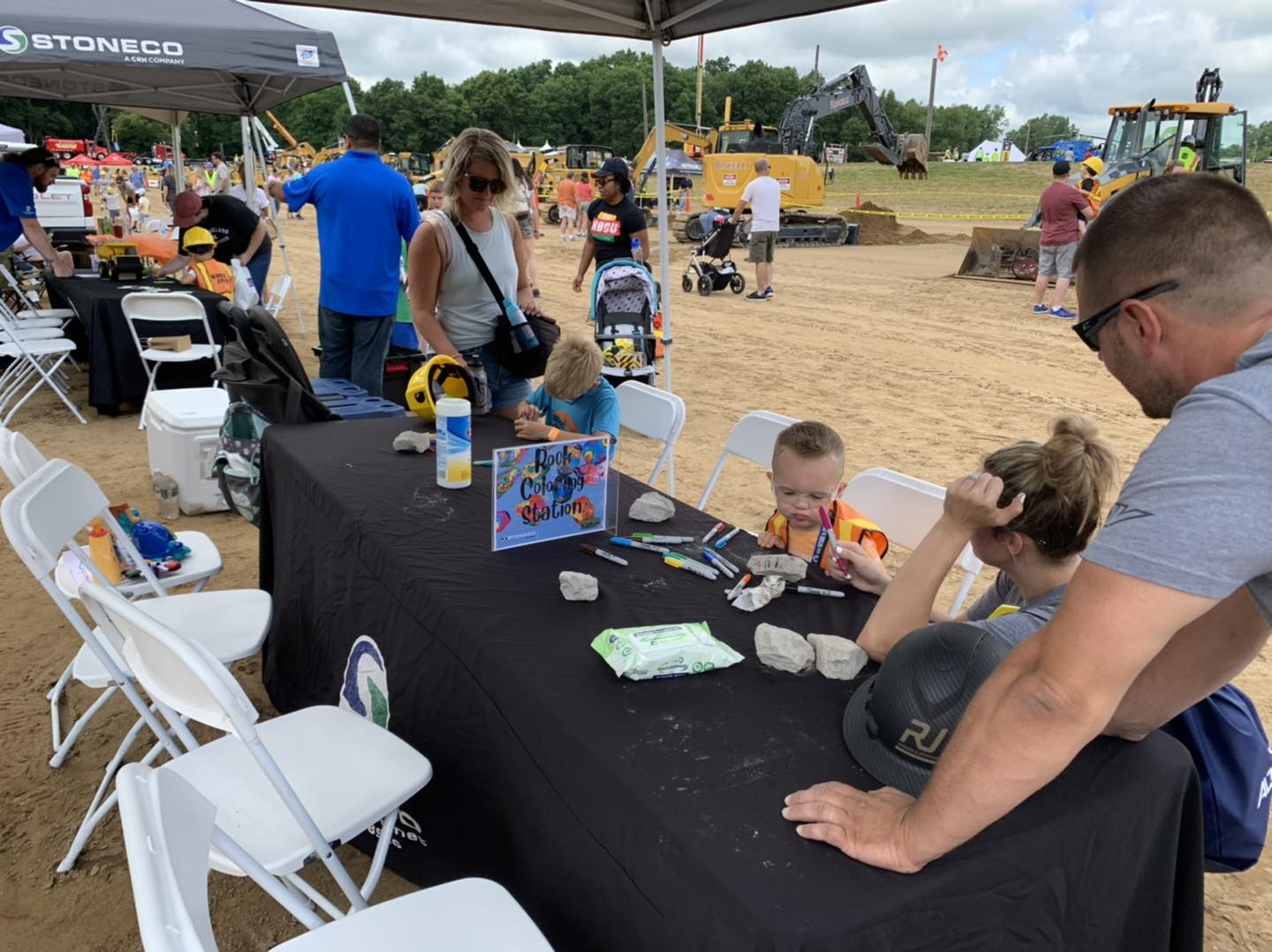 Community Outreach - Rieth-Riley
Community Outreach / Social Media Reach – 89k
Thanksgiving Baskets
Delivered 600 thanksgiving meals to a neighborhood by our Indy office.
Touch A Truck
Holiday Parades
Little League
Food Drives
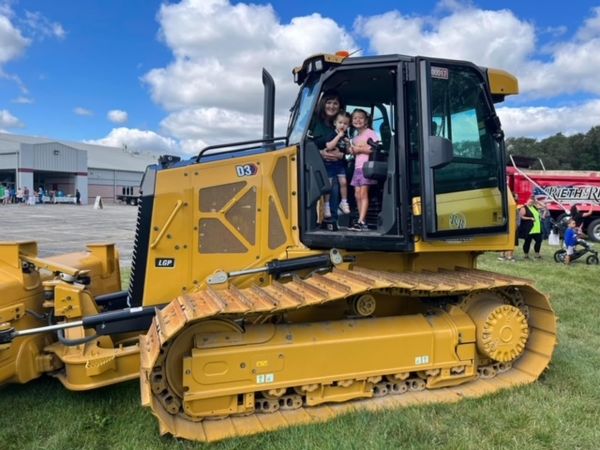 Workforce Development / Social Media Reach – 205k
Donate PPE to Civil Pathway Construction High School Students
Plant / Project Tours
Class Presentations
Meet the Parents
MiCareer Quest 

Total Reach 2023 – 1.6 Million
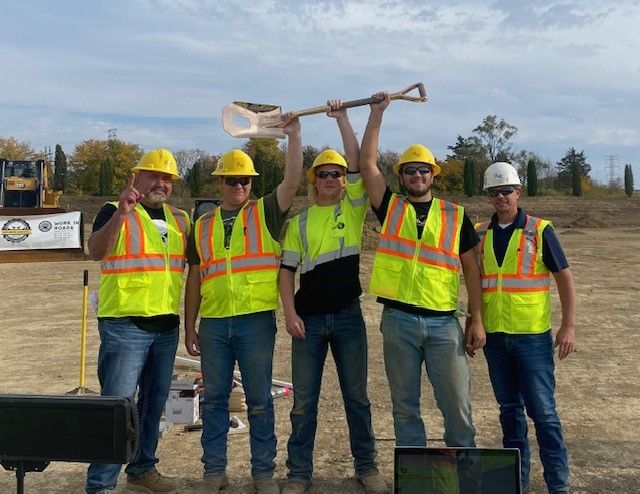 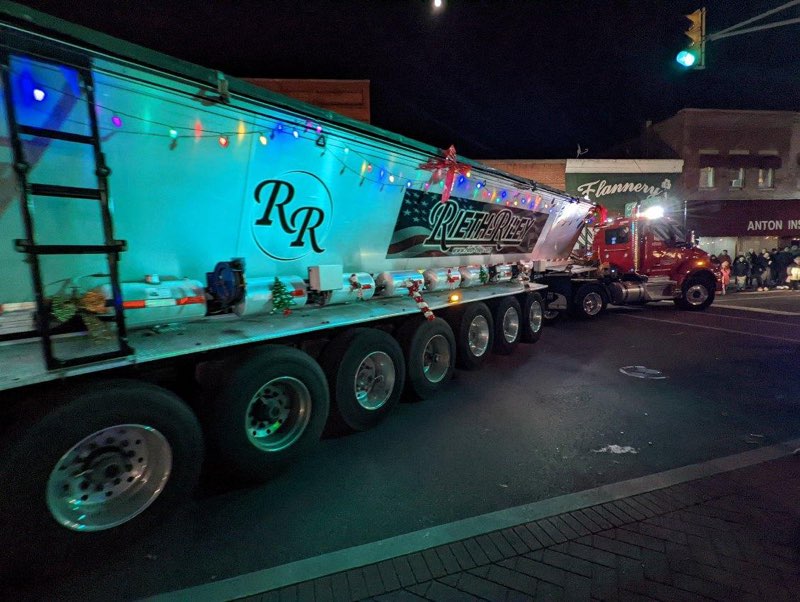 Teamwork Makes the Dream Work!
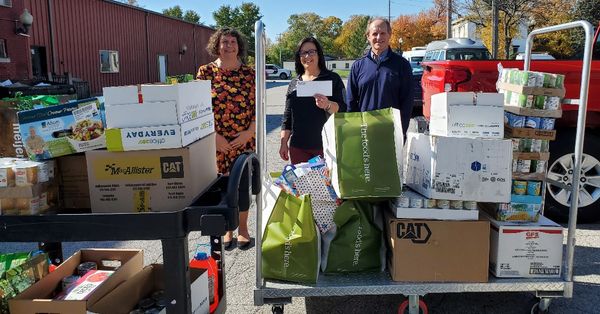 Work as a Team
Review Photos / Content
Utilize Your Employees 
They live and work in the communities you serve.
Create a contest for submissions- get creative! 
Create a Plan
Sports team sponsorships
Holiday Giving
Food Drives
Raise money for charitable donations
Football Boards
Pay to wear jeans
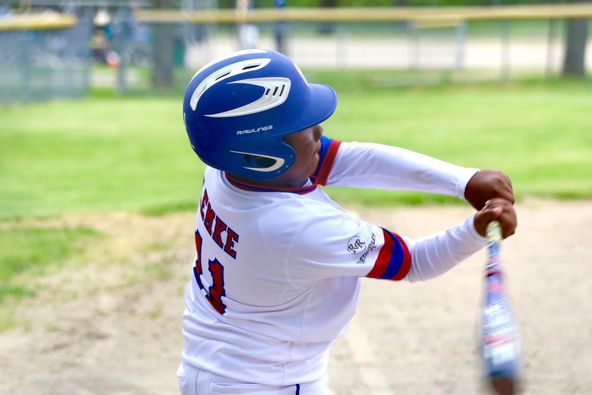 Emily
Tell YOUR Story!
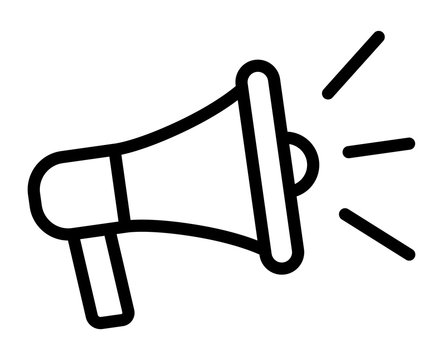 Use your Websites
Add A Community Page- a Blog Page
Use local Papers
When Sponsoring-Donating, Ask For A Share/Follow
Social Media
Facebook, LinkedIn, Instagram, Twitter, TikTok
Change the Way People Feel and Think About the Industry!
Telling OUR story together
Megan
Questions?
Naomi